Тема 7.Методологія наукових досліджень
ЗМІСТ
7.1. Поняття про методологію і методи наукових досліджень
7.2. Характеристика методів наукового дослідження
7.3. Вибір методів дослідження
Дефініція “науковий факт”
Дефініція “метод наукового дослідження”
Основні методи наукових досліджень, які використовуються у пізнанні
Види спостережень у наукових дослідженнях
Види спостережень у наукових дослідженнях
Первинне
Вторинне
Третинне
Етапи процесу первинного спостереження у бухгалтерських наукових дослідженнях
ЕТАПИ
Отримання інформаці
Сприйняття інформації
Вимірювання
Реєстрація
Журнал реєстрації прибуткових і видаткових касових ордерів
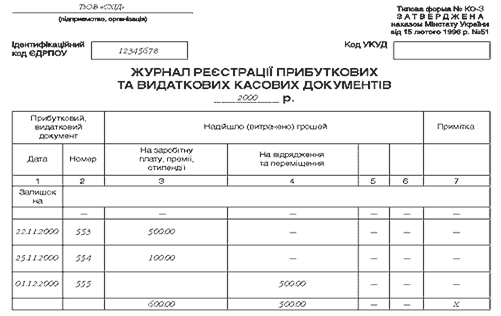 Відображення операцій з обліку витрат у лісовому господарстві
Основні техніко-економічні показники підприємства лісового господарства
Динаміка зміни обсягів виробництва продукції лісового господарства за 2001 – 2008 рр. (у % до попереднього р.)
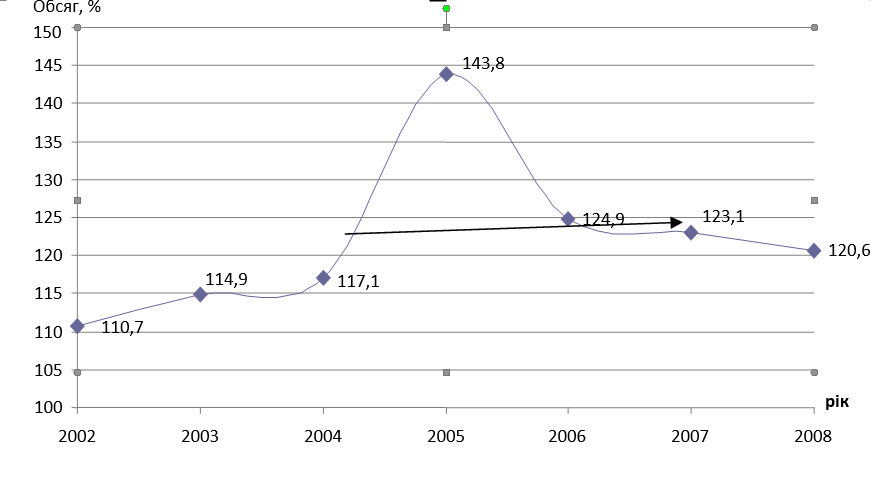 Анкета “Податковий кодекс України – перший рік застосування”
Розрахунковий метод
З1РП = Пс-сть/ТП(РП)  або З1ТП= (∑q*z)/(∑q*p),

де  q – кількість продукції в натуральних одиницях;
Z – витрати на 1 грн. продукції, грн.;
P – ціна за одиницю продукції, грн.
Розрахунок впливу факторів на показник витрати на одну гривню товарної продукції
Дякую 
за увагу!